Figure 1 Articles and gene annotation. (a) The increasing trend in the number of ferroptosis articles in PubMed. (b) ...
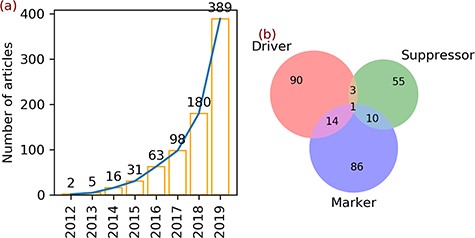 Database (Oxford), Volume 2020, , 2020, baaa021, https://doi.org/10.1093/database/baaa021
The content of this slide may be subject to copyright: please see the slide notes for details.
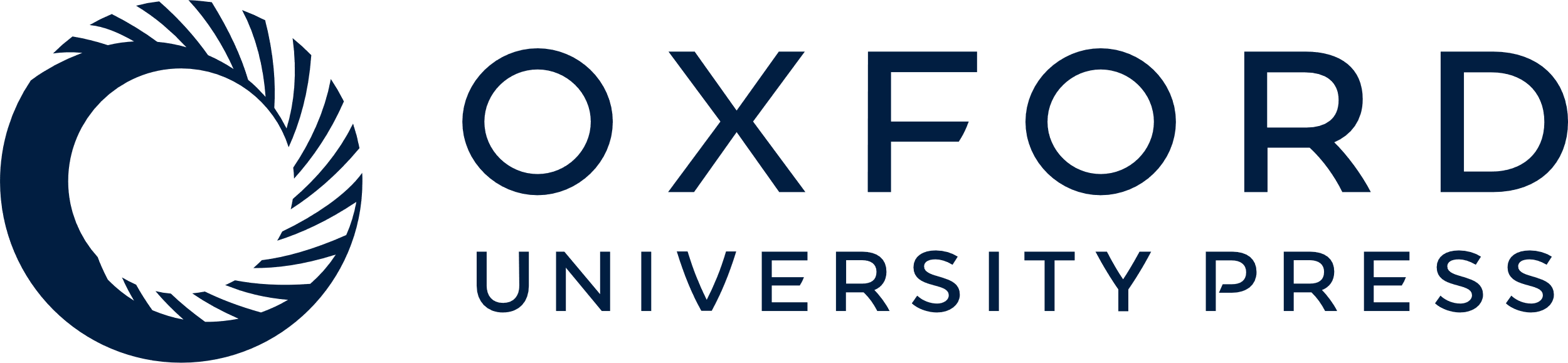 [Speaker Notes: Figure 1 Articles and gene annotation. (a) The increasing trend in the number of ferroptosis articles in PubMed. (b) Intersection of three annotation data sets of genes.


Unless provided in the caption above, the following copyright applies to the content of this slide: © The Author(s) 2020. Published by Oxford University Press.This is an Open Access article distributed under the terms of the Creative Commons Attribution License (http://creativecommons.org/licenses/by/4.0/), which permits unrestricted reuse, distribution, and reproduction in any medium, provided the original work is properly cited.]